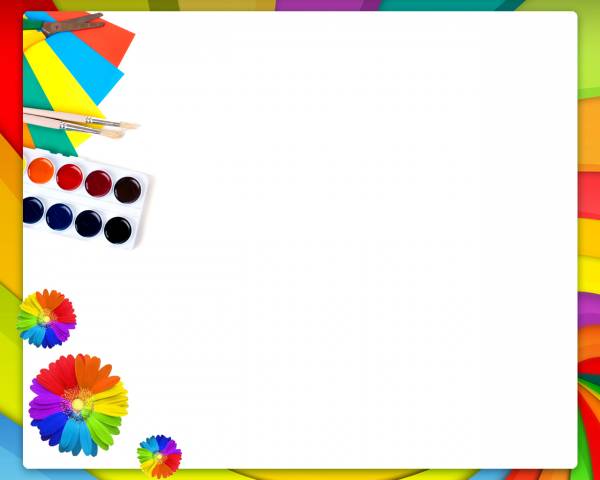 ПЛАН   МЕРОПРИЯТИЙ
МБУ ДО «Дом детского творчества Рассказовского района»
НА  ВЕСЕННИЕ   КАНИКУЛЫ
в период с 26.03.2018 по 4.04.2018 г.